Female perineum and external genitalia
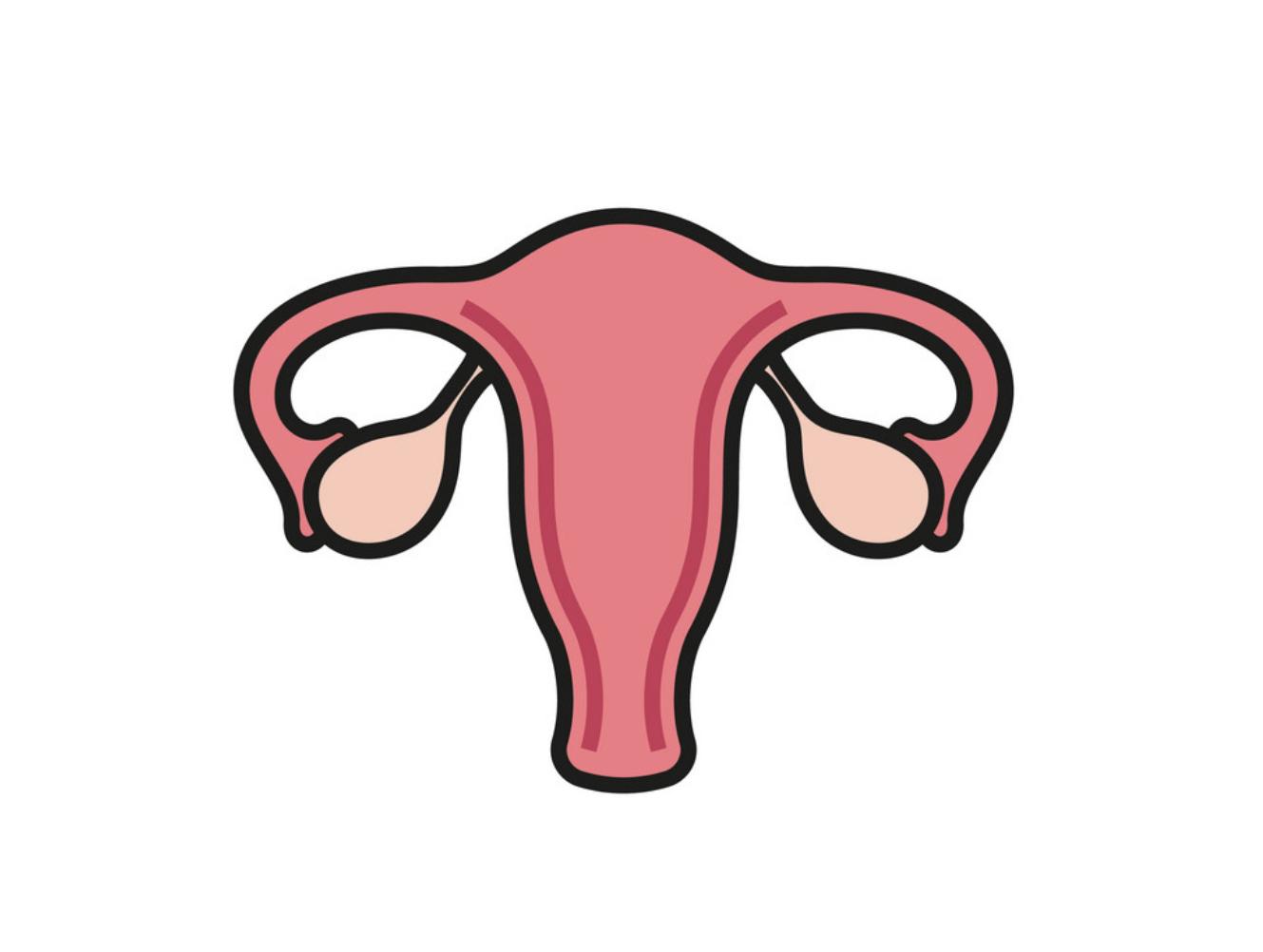 Reproductive block-Anatomy-Lecture 2
Editing file
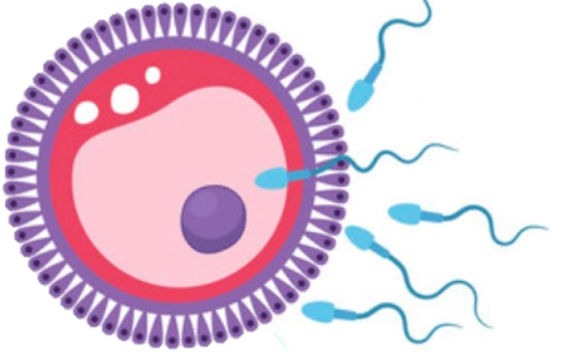 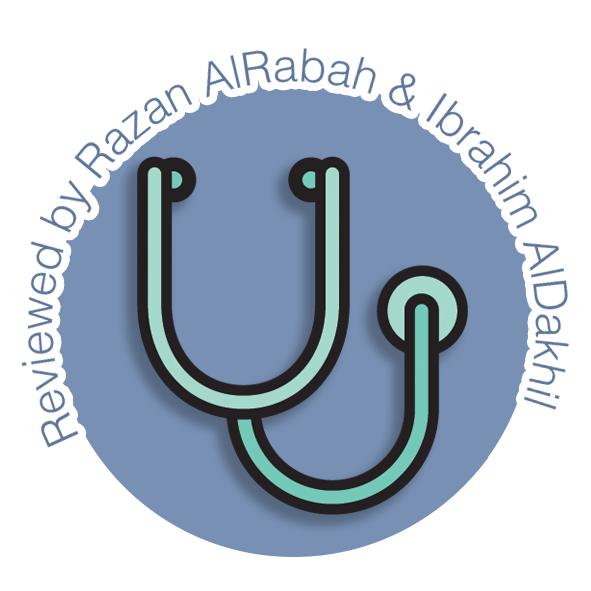 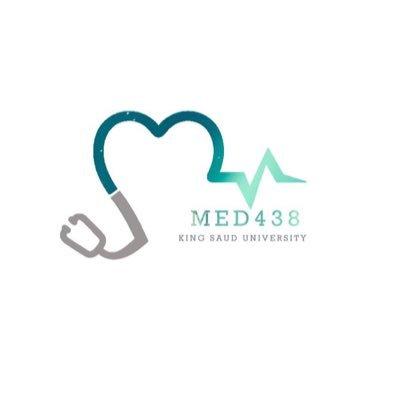 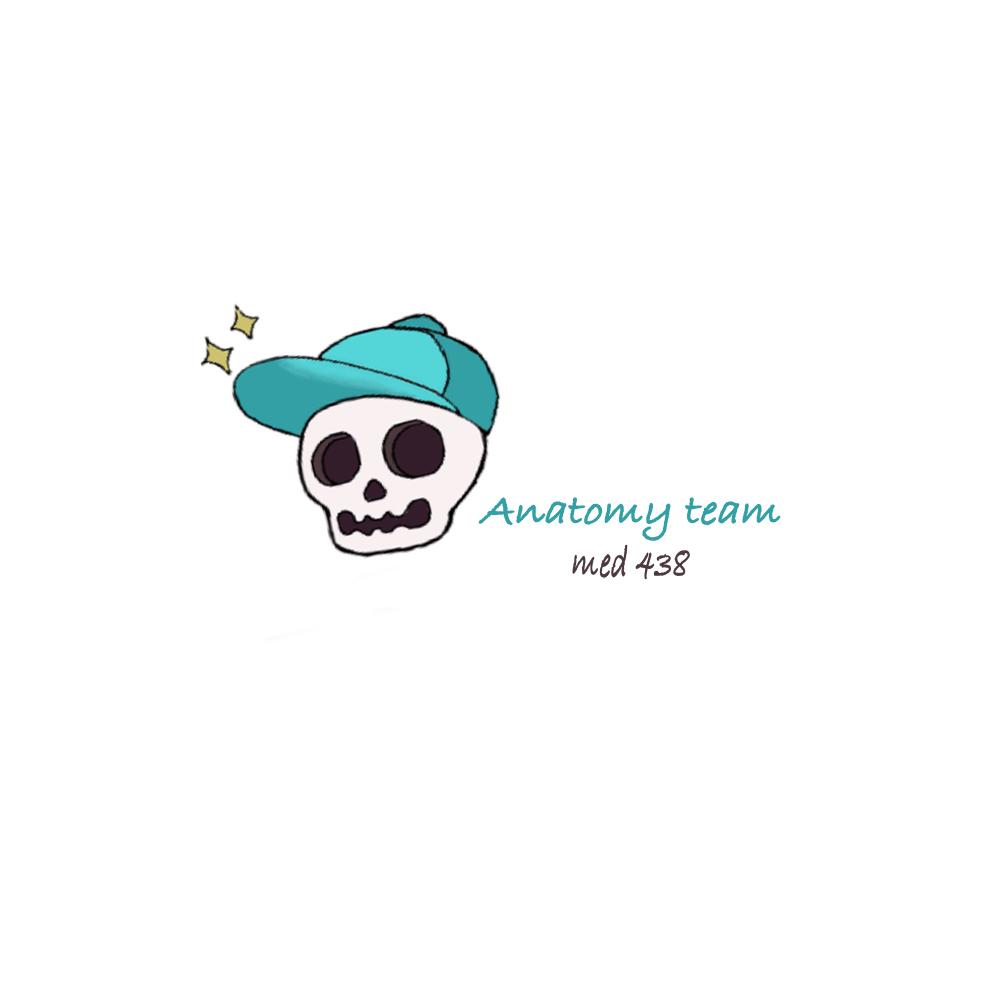 Color guide :
Only in boys slides in Green
Only in girls slides in Purple
important in Red
Notes in Grey
Objectives
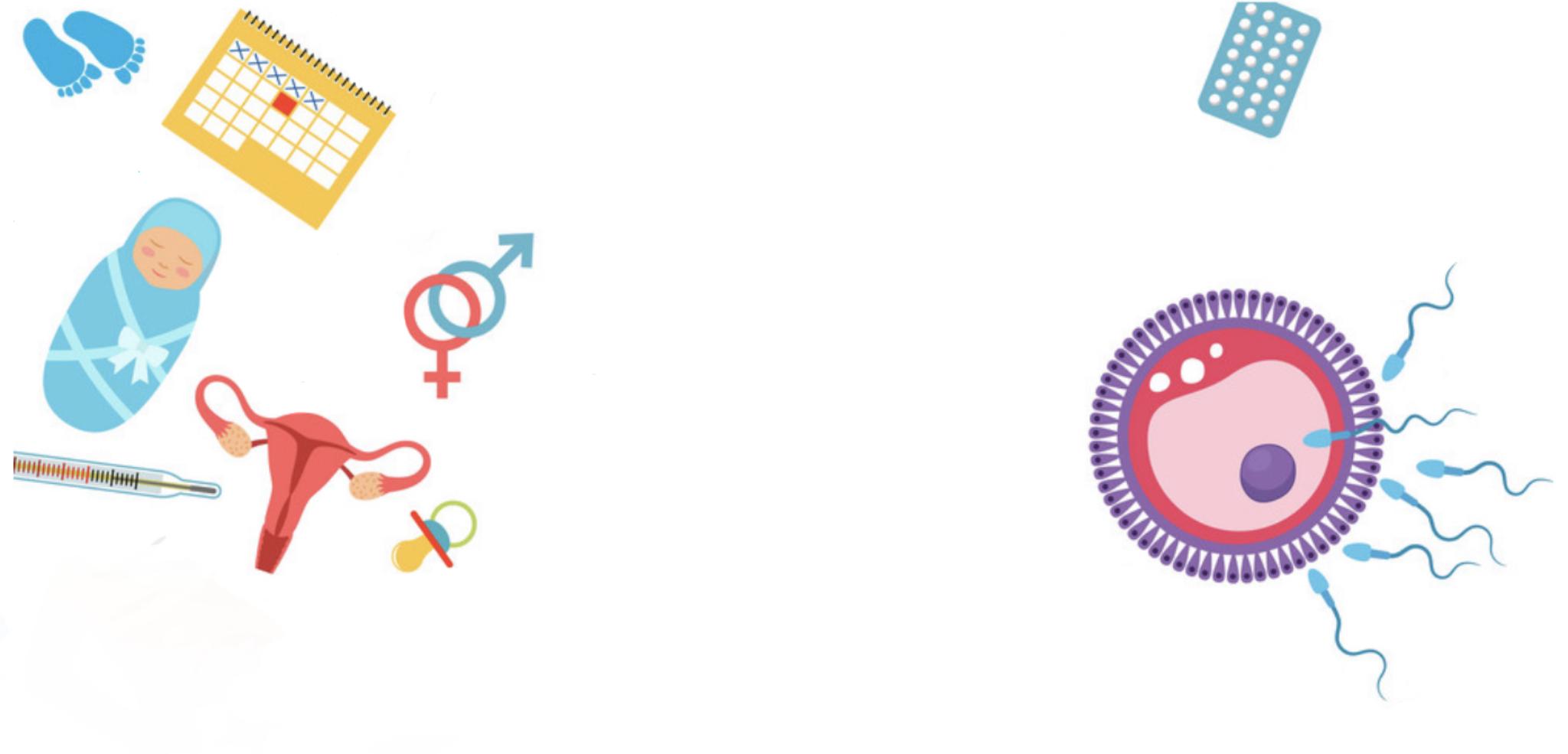 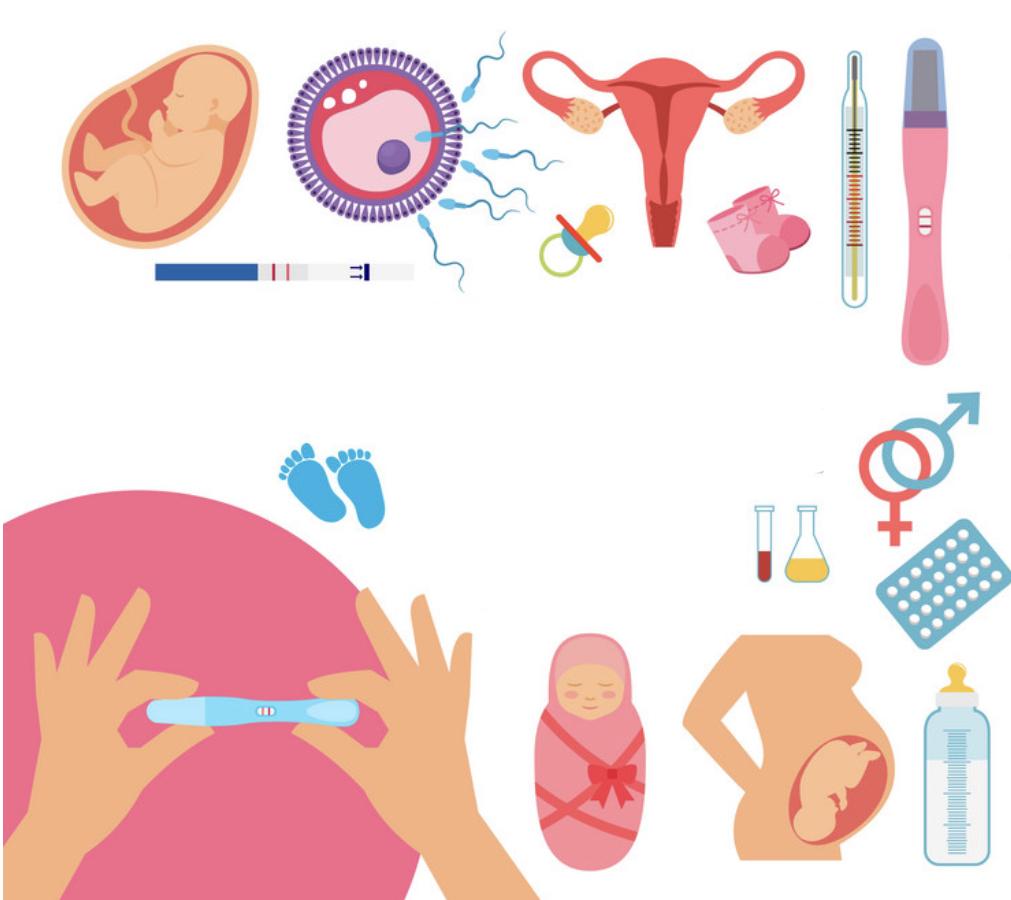 At the end of the lecture, students should be able to:
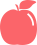 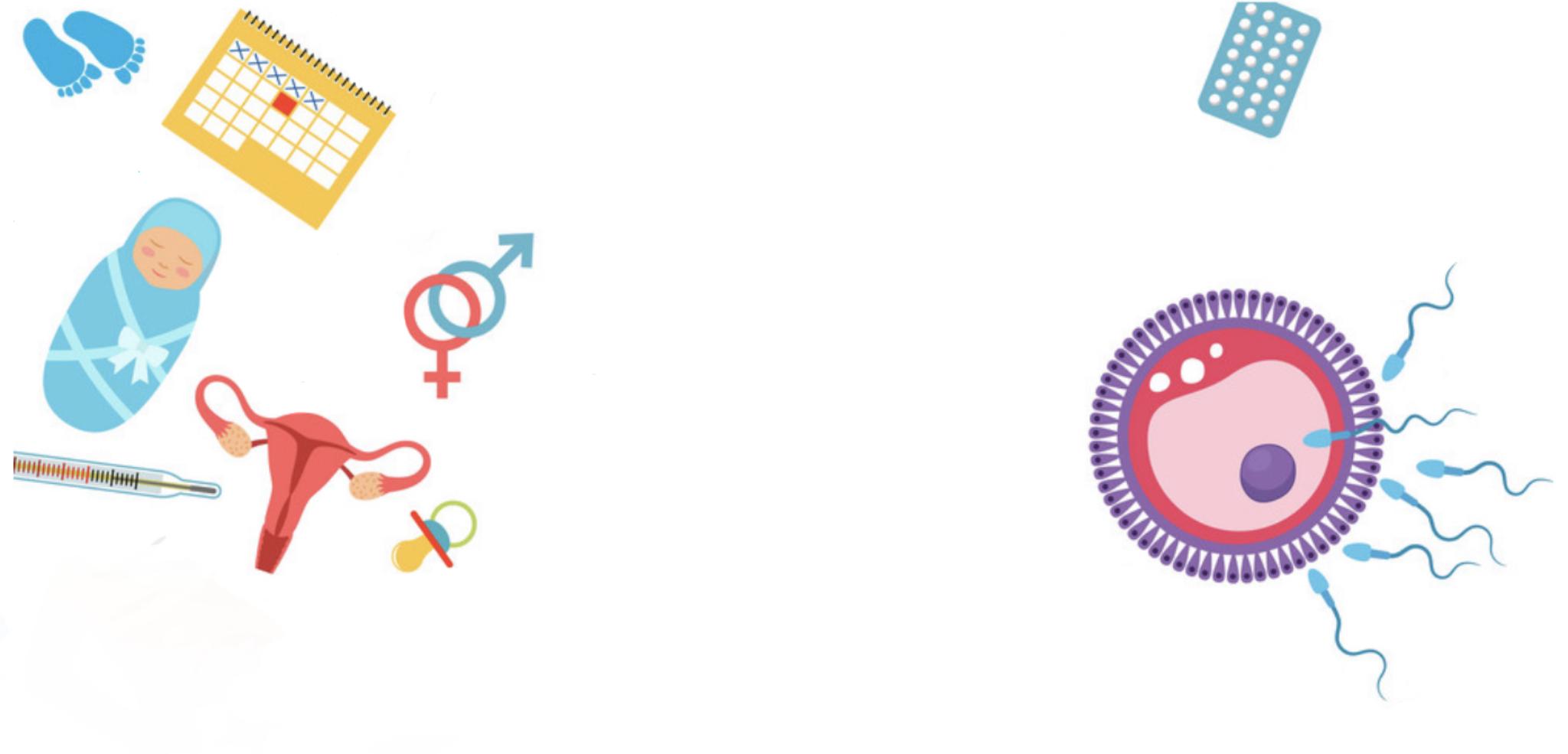 Boundaries of the perineum.
Division of perineum into two triangles.
Boundaries & Contents of anal & urogenital triangles.
Lower part of Anal canal.
Boundaries & contents of Ischiorectal fossa.
Innervation, Blood supply and lymphatic drainage of perineum
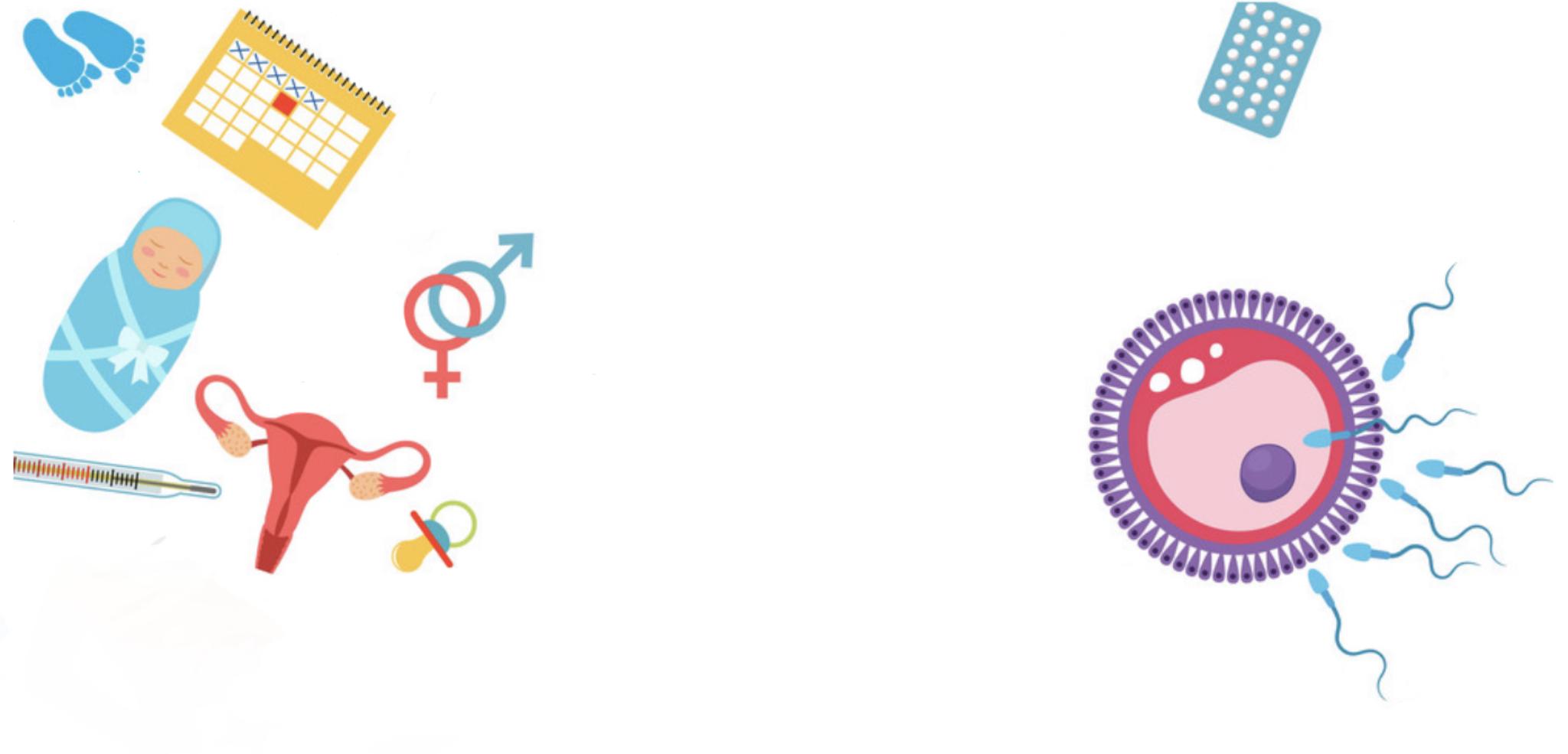 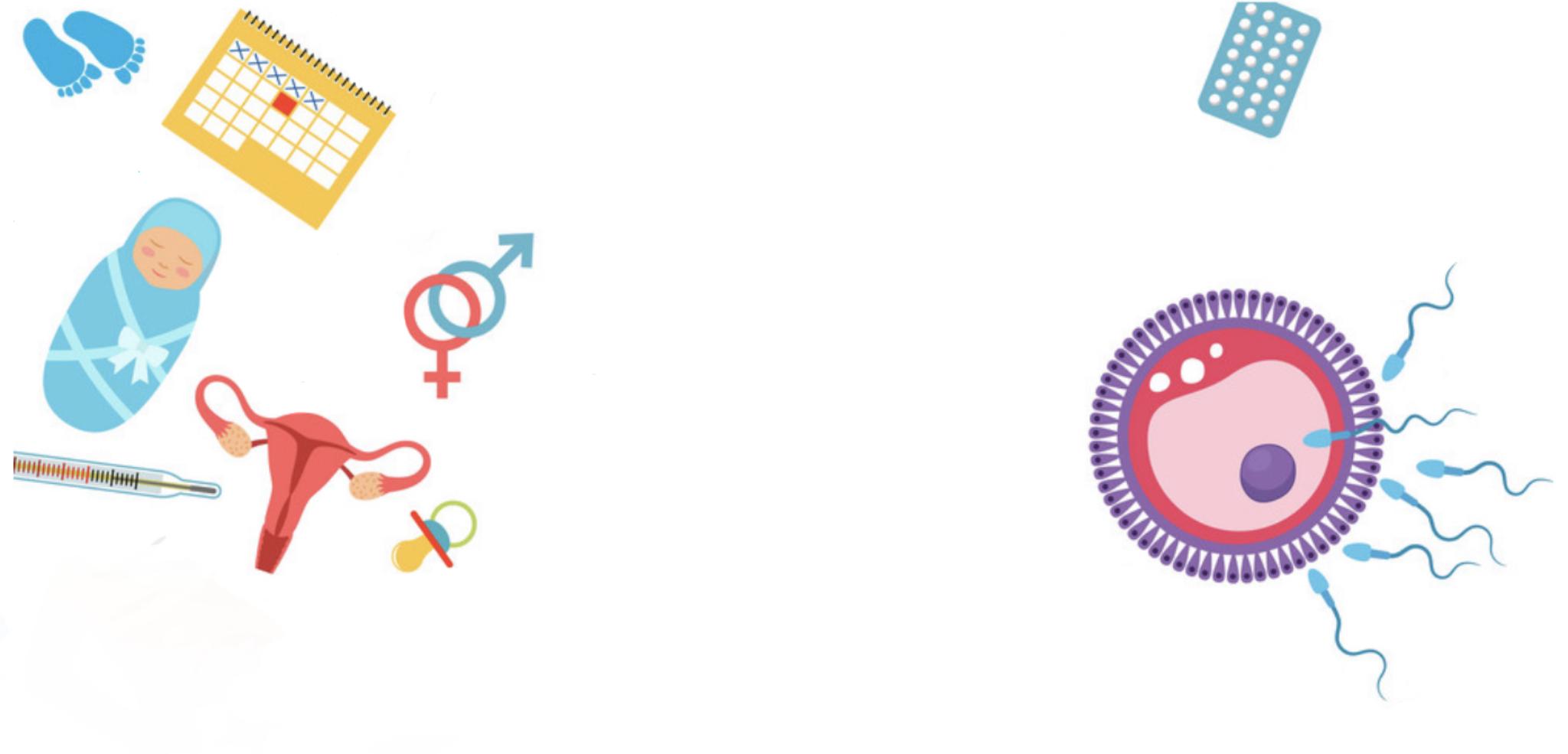 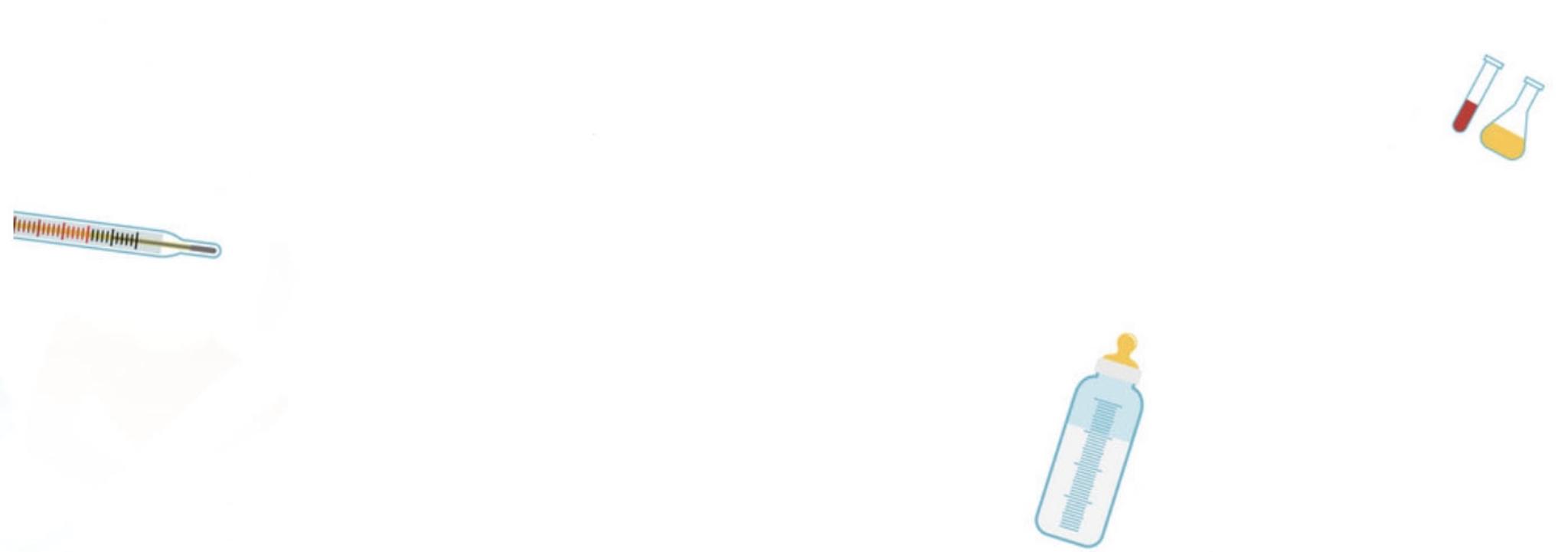 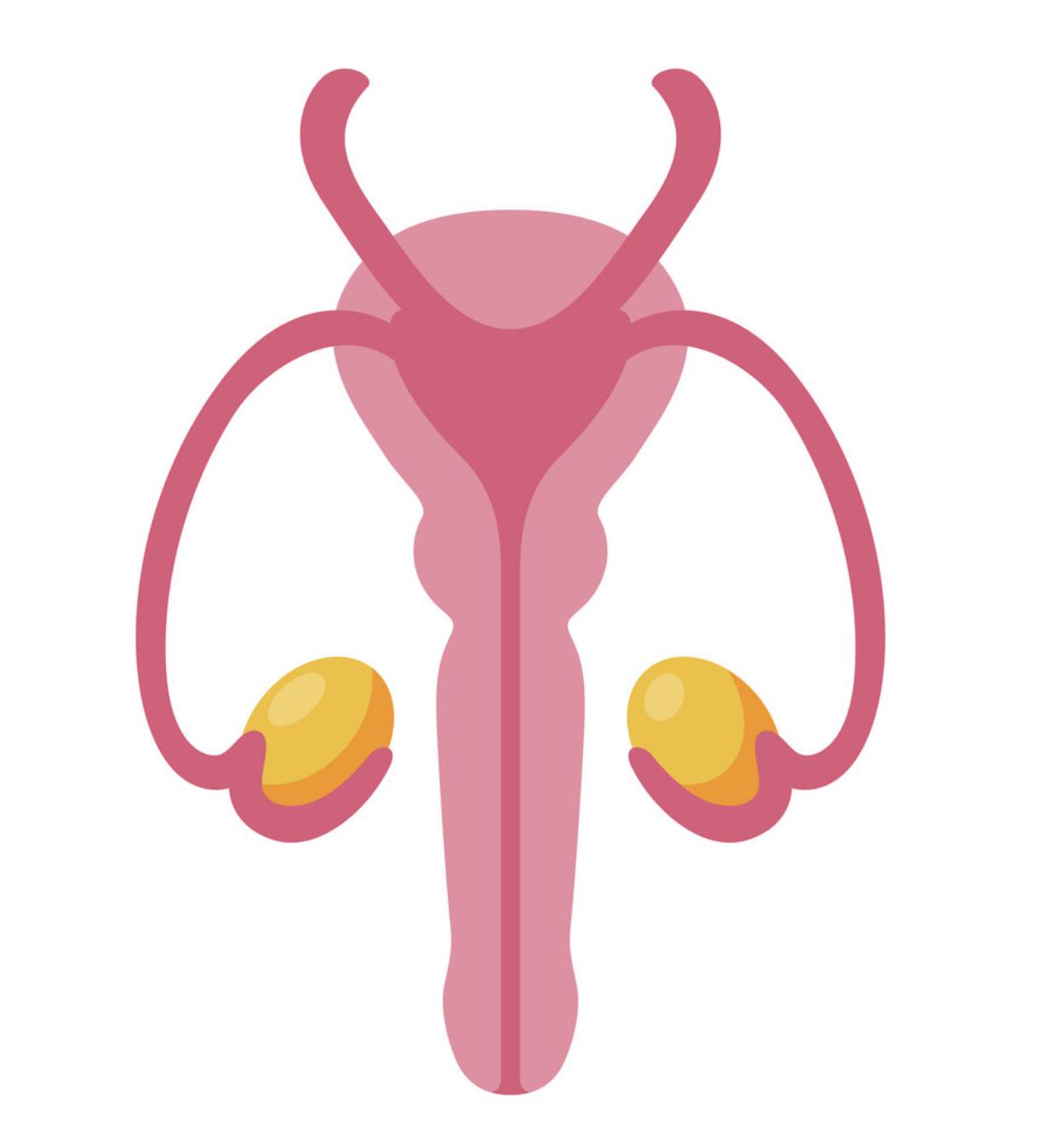 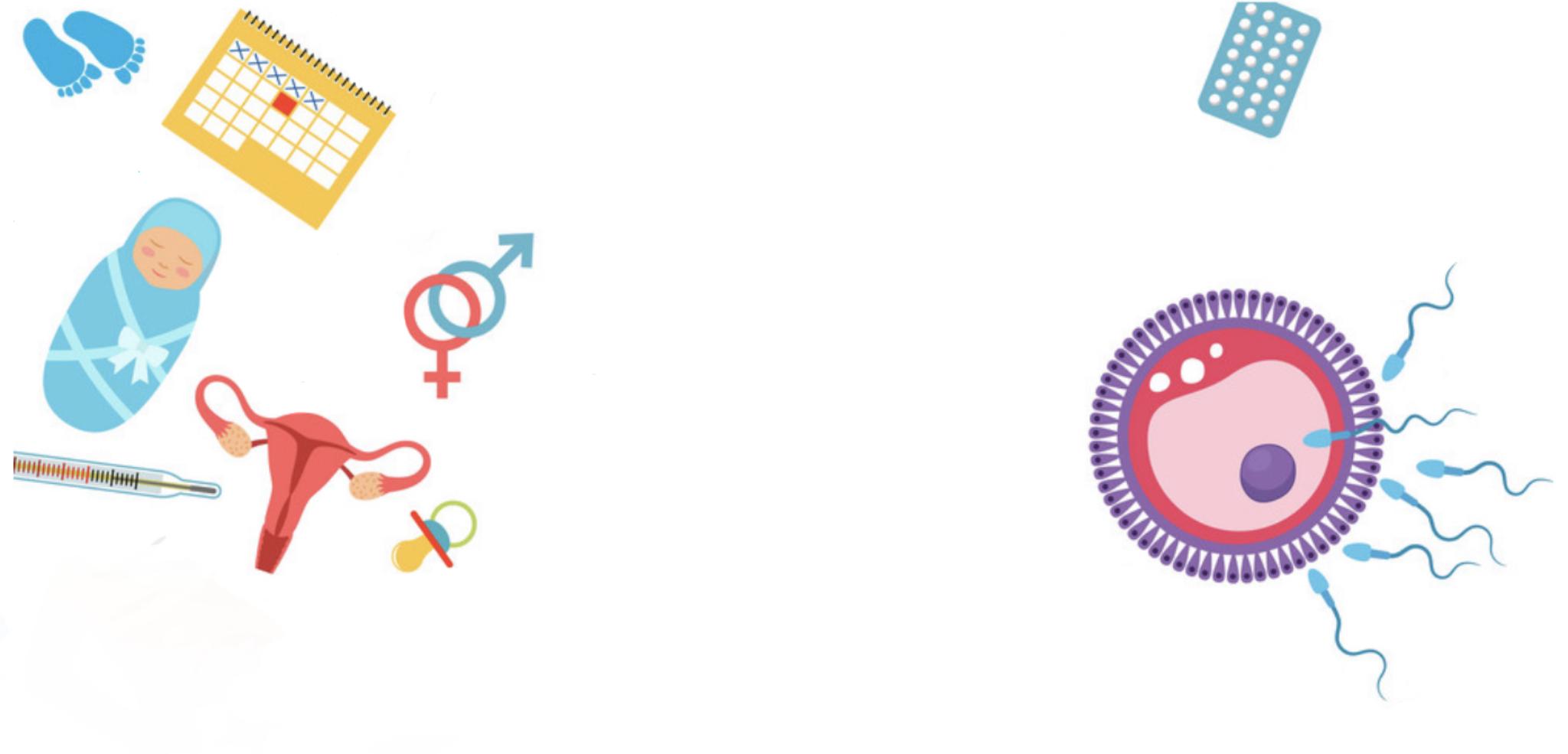 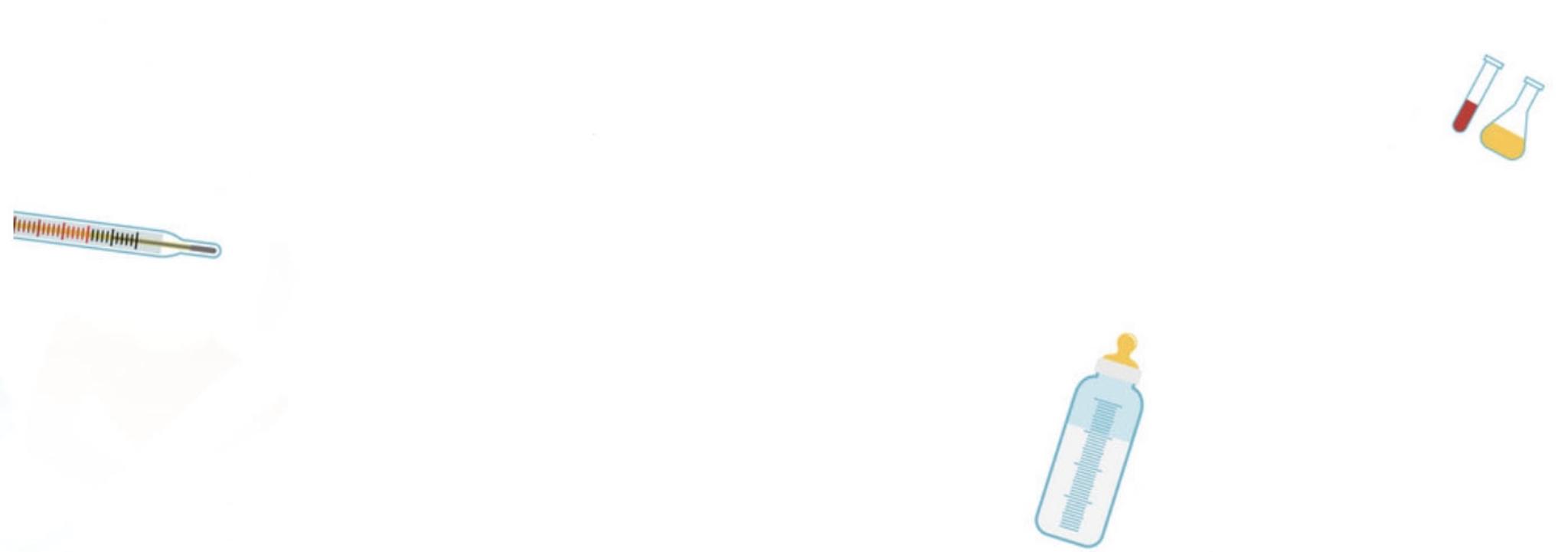 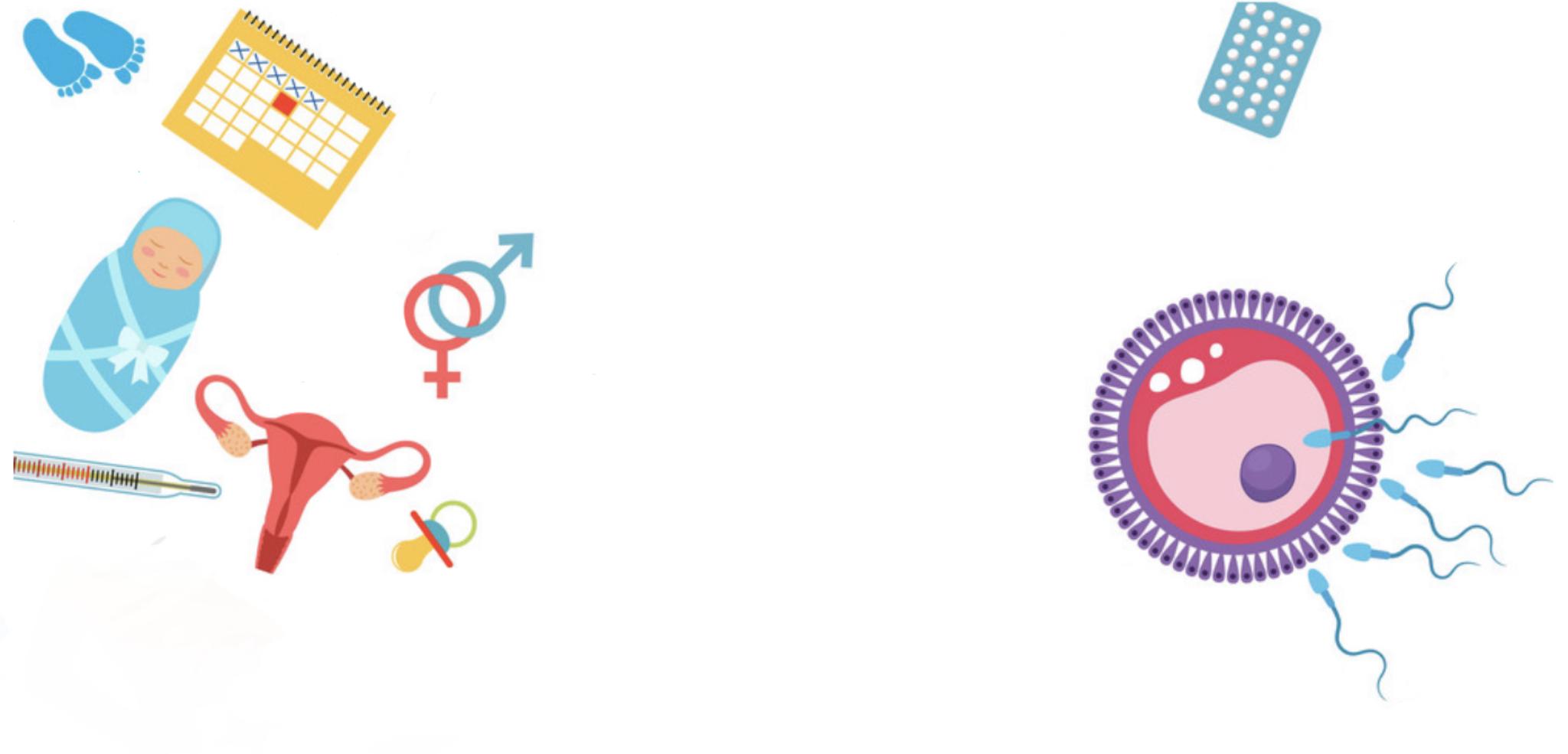 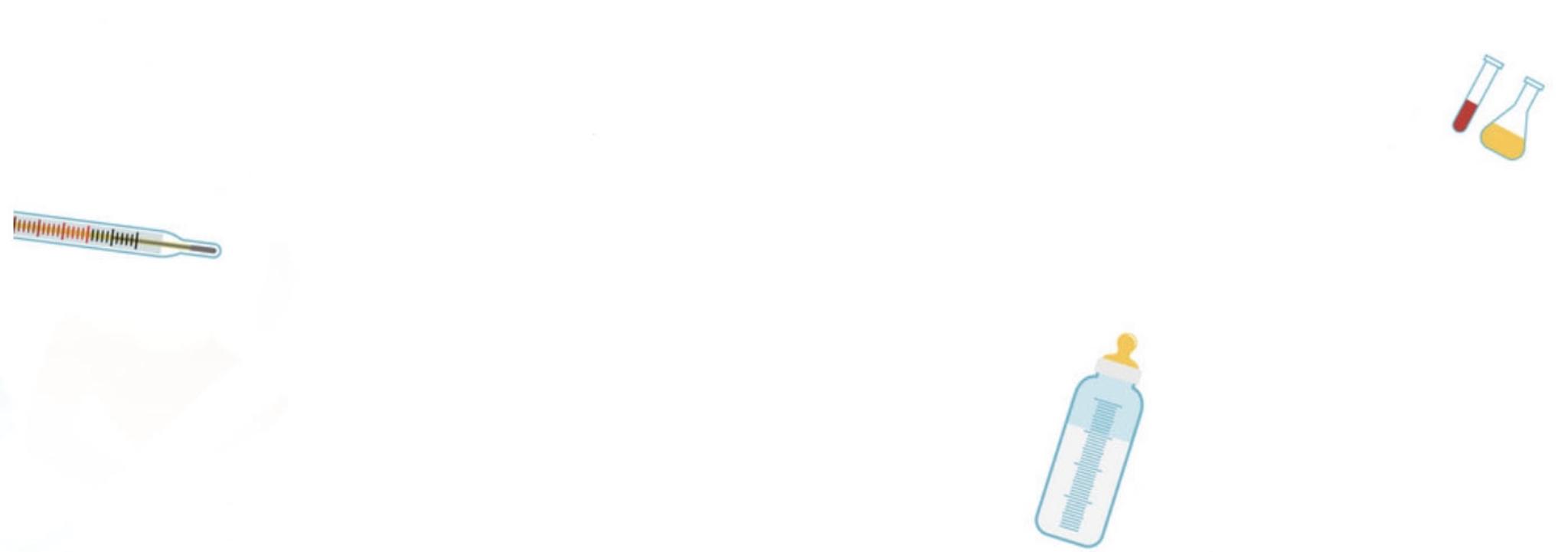 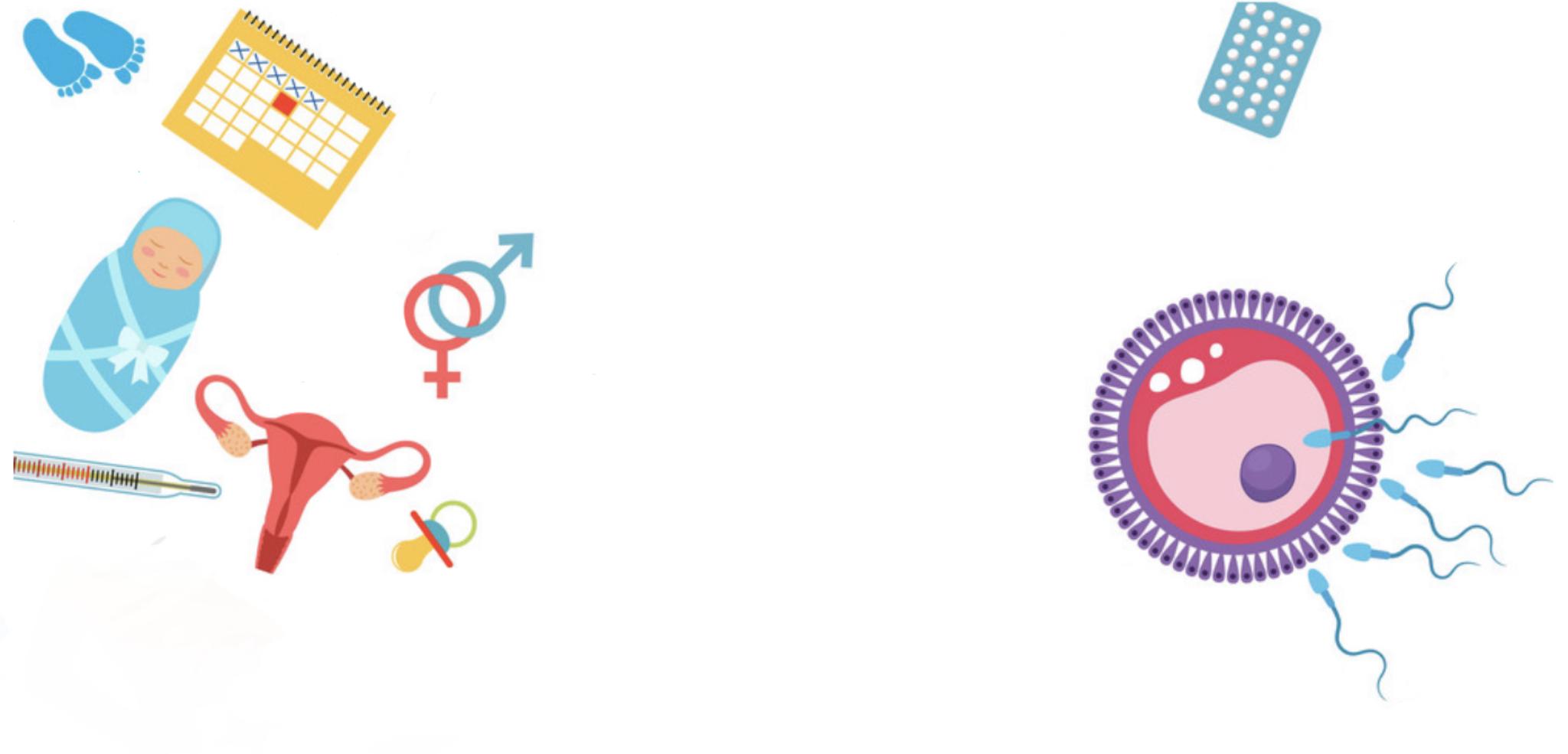 Perineum
It is the region of the body below the pelvic diaphragm (The outlet of the pelvis)
It is a diamond shaped area between the thighs

Perineum Contents:
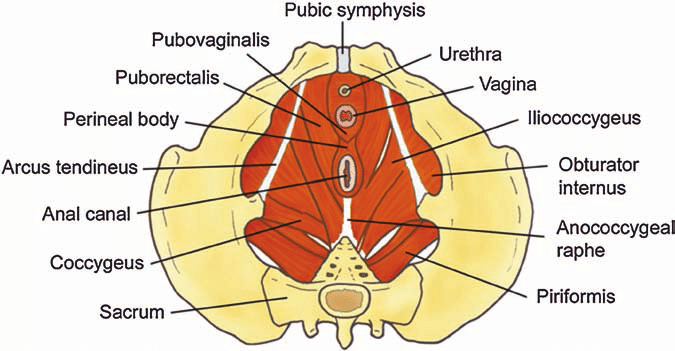 Lower ends of urethra.            4. Anococcygeal body
Vagina                                               5. Anal canal
Perineal body                                6.External genitalia
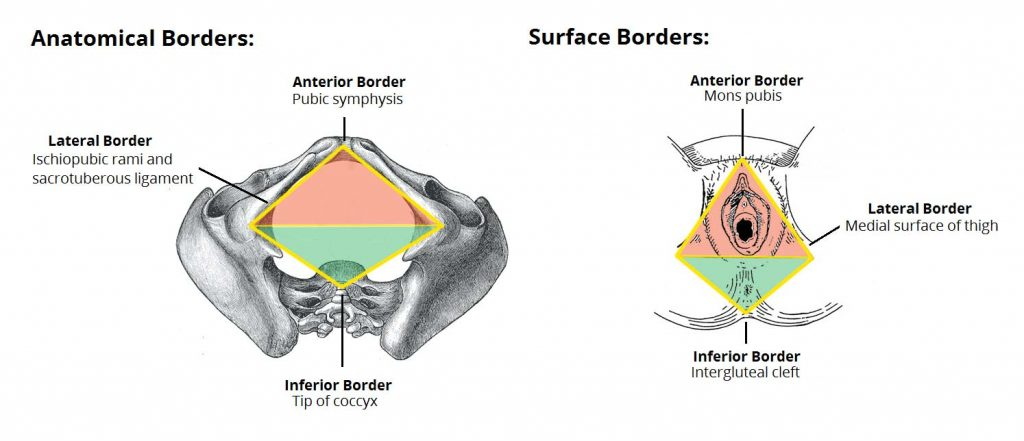 By an imaginary line passing through two ischial tuberosities it divided into:
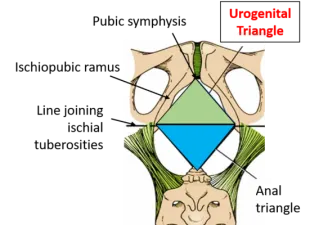 Anteriorly: urogenital triangle
Posterior:  Anal triangle
‹#›
Perineum Contents
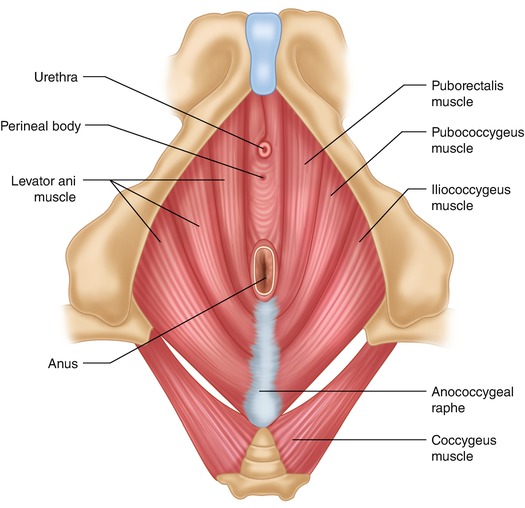 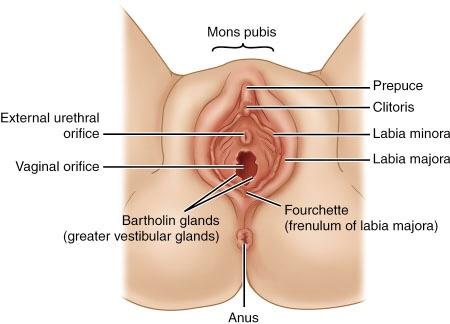 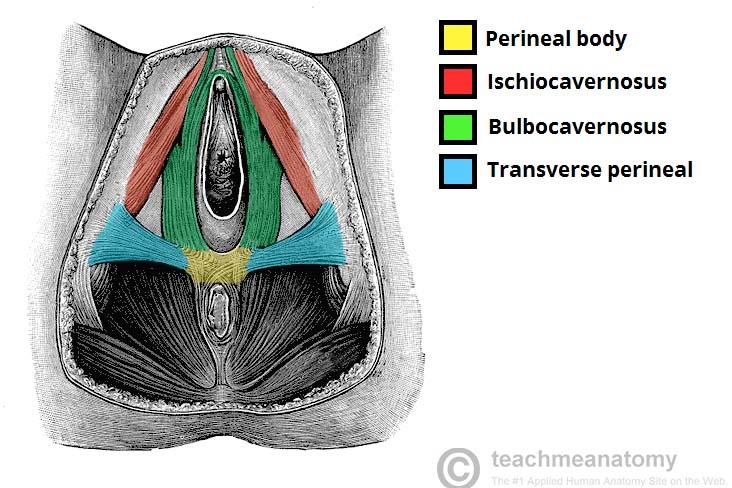 ‹#›
Superficial fatty layer (Camper’s fascia) makes up the substance of mons pubis & labia majora and extends into the anal region
Deep membranous layer (Colle’s fascia ): Does not extend to anal region. Becomes fused with the posterior margin of the perineal membrane
Urogenital Triangle
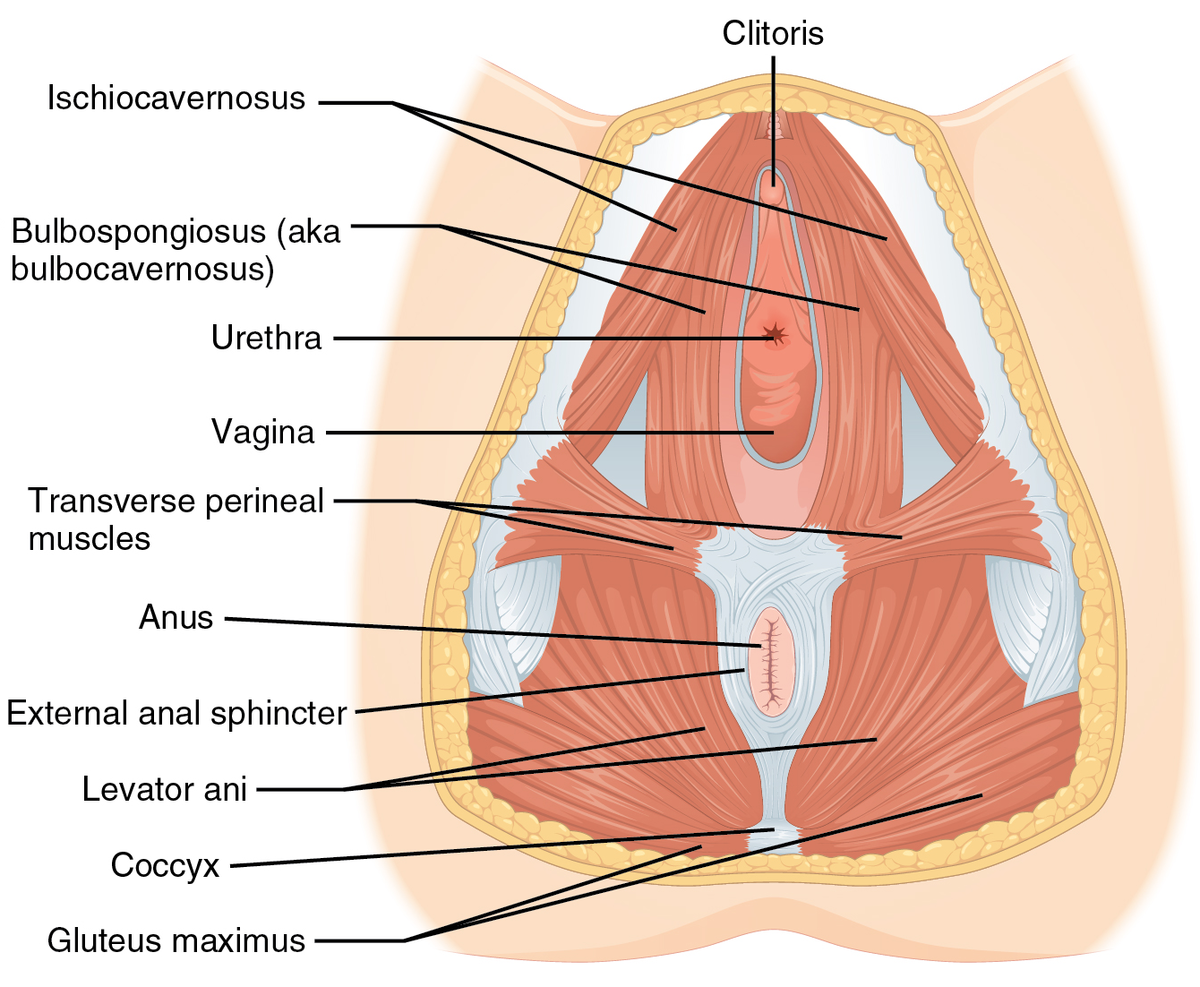 Lower part of urethra   & Vagina
External genitalia (Vulva)
Contents
Anterior  ➔ symphysis pubis 
Posterior   ➔ transverse line passing through the  2 ischial tuberosities 
Lateral   ➔ ischiopubic rami & ischial tuberosities
Boundaries
Fascia of Urogenital Triangle (Perineal Fascia)
is continuous anteriorly with the fascia of abdomen and consists of :




Deep perineal fascia invests the muscles in the superficial perineal pouch
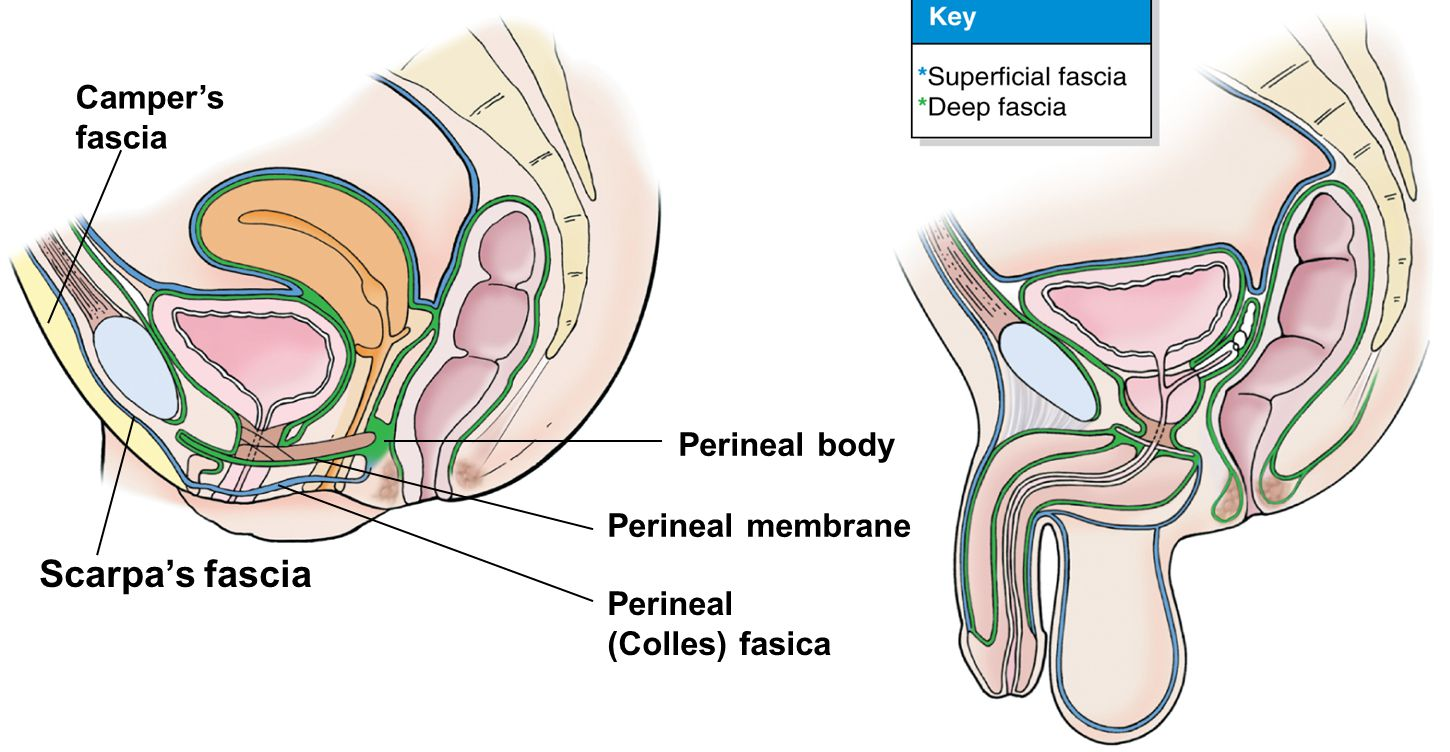 Superficial layer
consists of
02
01
Deep layer
Urogenital Diaphragm
Composed of: Sphincter urethrae and the deep transverse perineal muscles enclosed within the superior and inferior layers of fascia of the urogenital diaphragm
The inferior layer of the fascia is formed by perineal membrane
A triangular musculofascial diaphragm located in the anterior part of the perineum (in the urogenital triangle). 
Fills in the gap between the pubic arch.
‹#›
Perineal Pouches
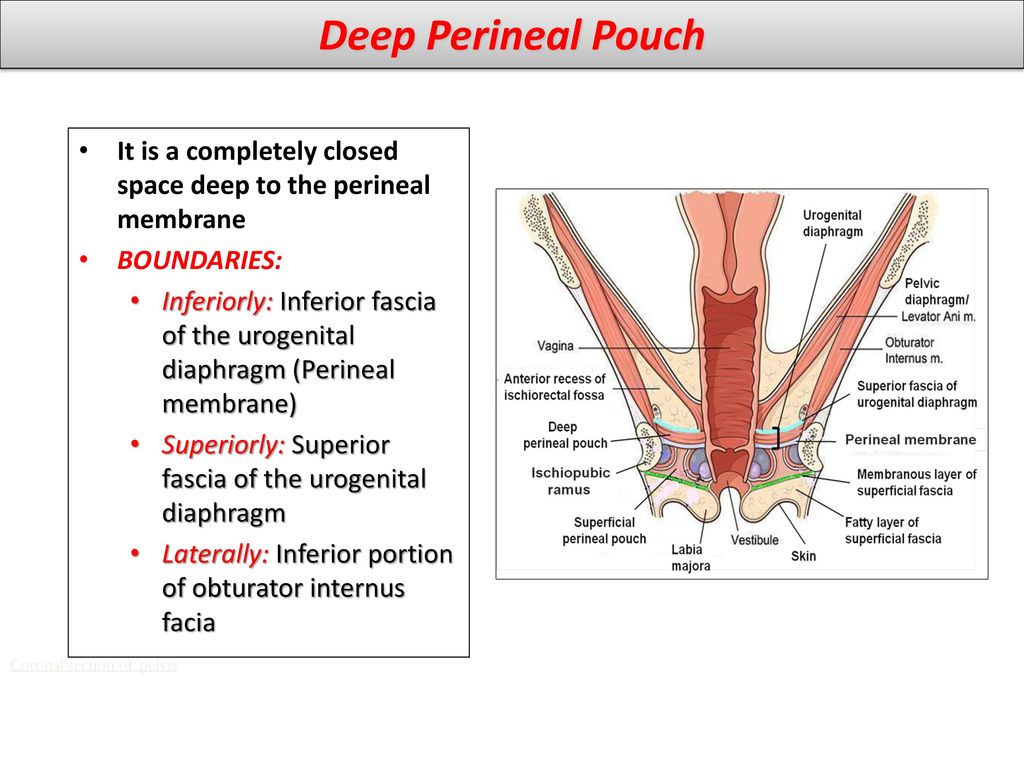 Superficial perineal pouches
It is the space between the deep membranous layer of superficial fascia of perineum (Colle’s fascia) and the perineal membrane
Superior  ➔ perineal membrane 
Inferior   ➔ membranous layer of superficial fascia
Lateral   ➔ ischiopubic rami
Bulbs of vestibule: on each side of vaginal orifice 
Crura of clitoris
Superficial perineal muscles:
Bulbospongiosus muscle, surrounds orifice of vagina and covers vestibular bulb
Ischiocavernosus muscle, covers crus of clitoris on each side
Superficial transverse perineal muscles
Greater vestibular glands: on each side of vaginal orifice
Perineal branch of pudendal nerve supplying muscles & skin
Boundaries
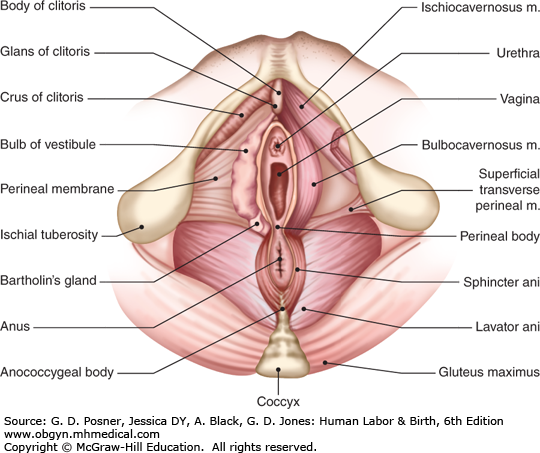 Contents
‹#›
Perineal Pouches
Deep perineal pouches
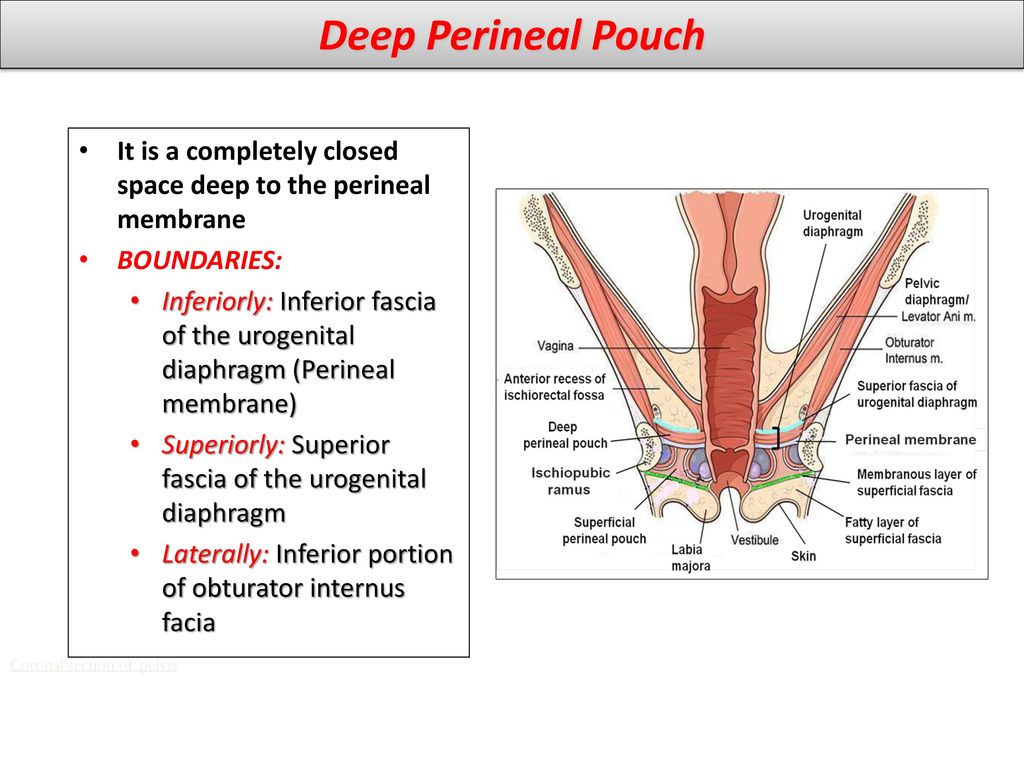 It is a completely closed space deep to the perineal membrane
Superior  ➔ superior fascia of the urogenital diaphragm 
Inferior  ➔ inferior fascia of the urogenital diaphragm (perineal membrane)
Lateral  ➔ inferior portion of obturator internus fascia
Part of urethra
Part of vagina
Sphincter urethrae and Sphincter vaginae muscles, which is pierced by urethra & vagina
Deep transverse perineal muscles
Internal pudendal vessels
Dorsal nerve of clitoris (branch of Pudendal nerve)
Boundaries
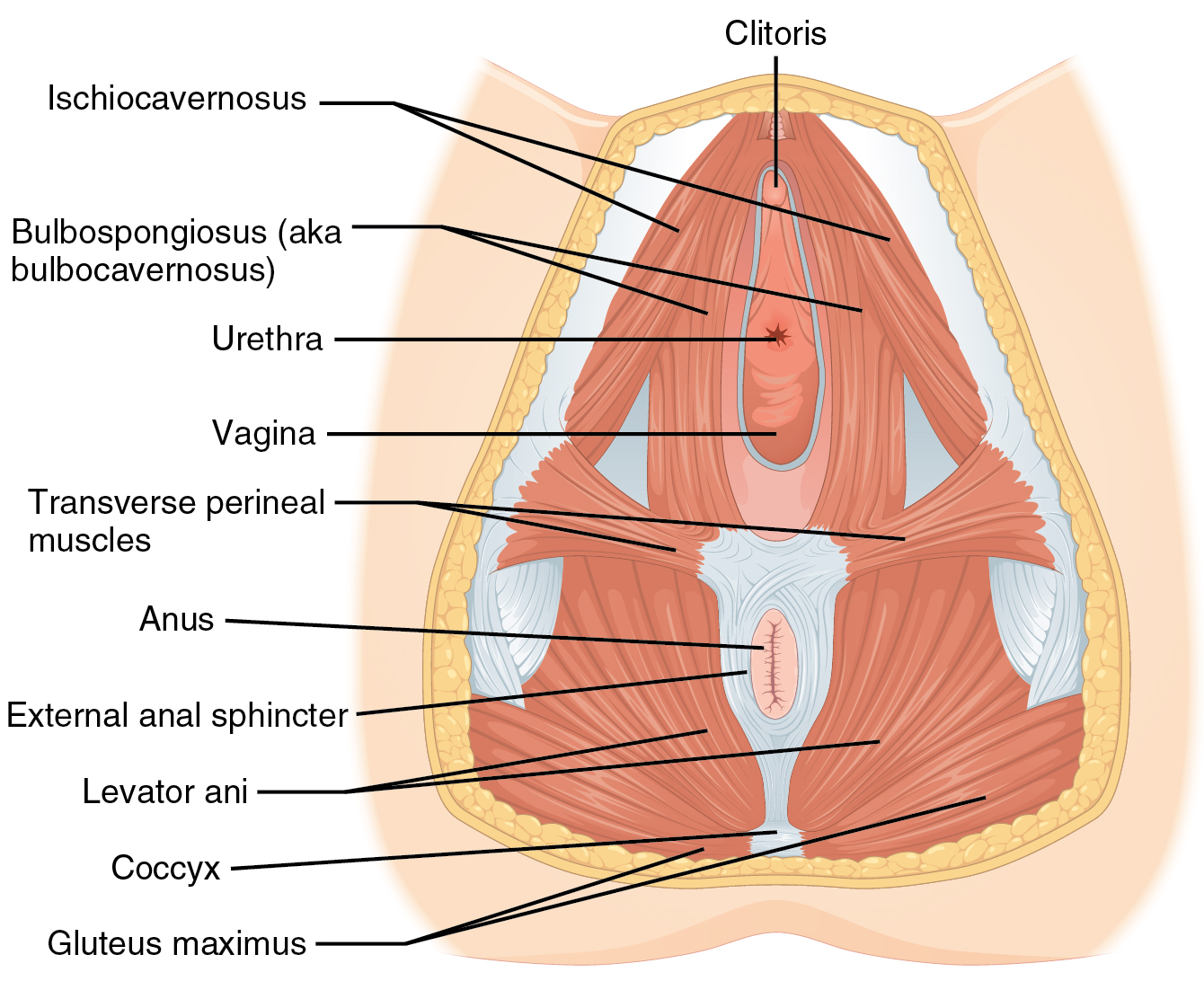 Contents
‹#›
Vagina
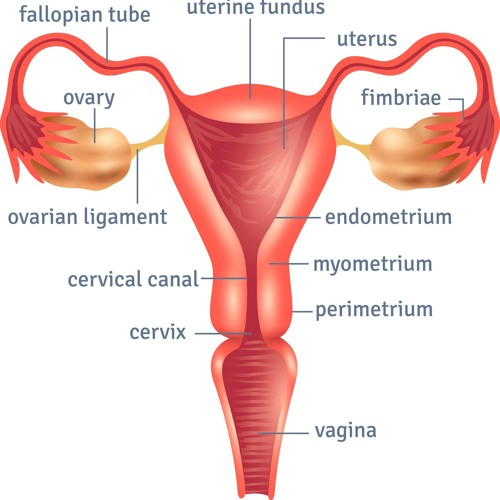 is a muscular canal that leads from the uterus to the external orifice of the genital canal
It measures about 3 in. (8 cm) long.
It serves as the excretory duct for the menstrual flow & forms part of the birth canal.
The vaginal orifice in a virgin possesses a thin mucosal fold, called the hymen, which is perforated at its center. It lies posterior to the urethral orifice.
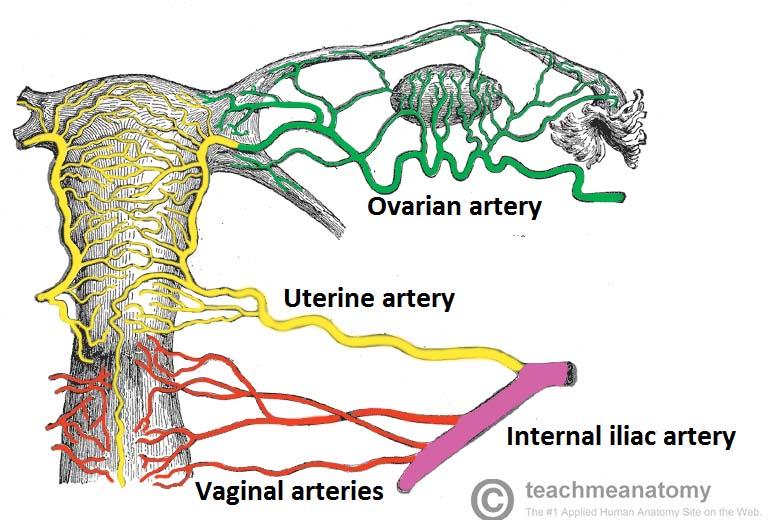 Vaginal artery: a branch of the internal iliac artery 
Vaginal branch of the uterine artery
Arterial Supply
Venous Drainage
drain into the internal iliac veins.
‹#›
Anal Triangle
Anterior ➔ Transverse line passing through the 2 ischial tuberosities
Lateral ➔ ischial tuberosity & sacrotuberous ligament
Boundaries:
Posterior ➔ coccyx
1
2
3
2-Contents:
A. Lower part of Anal canal
B. Anococcygeal body
C. Ischiorectal fossa on each side
Anal canal
It is about 1.5 in. long, descending from the rectal ampulla to the anus.
Relations (In female):
Anteriorly ➔ Perineal body, urogenital diaphragm, and lower part of vagina
Posteriorly ➔ Anococcygeal body.
Laterally ➔ Ischiorectal fossae.
Divided into: (by the pectinate line)
Upper half: derived from hindgut (endoderm)
Lower half: derived from the Proctodeum (ectoderm)
The two parts have different blood supply, nerve supply and lymphatic drainage
A fascial lined wedge-shaped space on each side of the anal canal
Boundaries:
Base ➔ Skin of the perineum
Medial wall ➔ Levator ani & anal canal
Lateral wall ➔ Obturator internus, covered with fascia
Contents:
Dense fat
Pudendal nerve & internal pudendal vessels within the pudendal canal (A fascial canal formed by obturator fascia, located on the lateral wall of the ischiorectal fossa)
Inferior rectal nerve & vessels crossing the fossa to reach anal canal
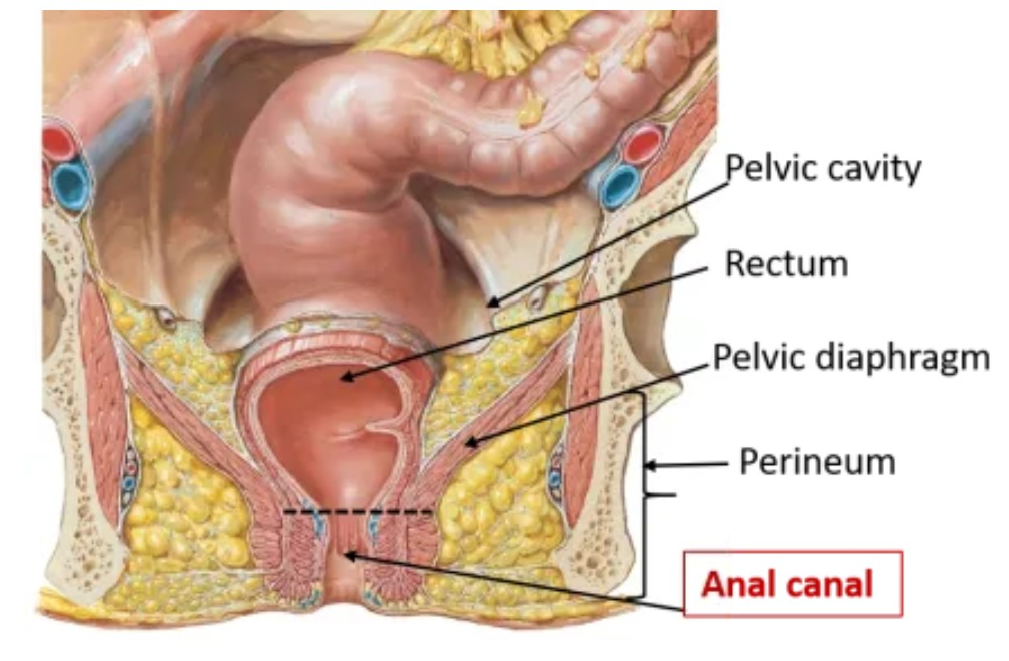 Ischiorectal fossa
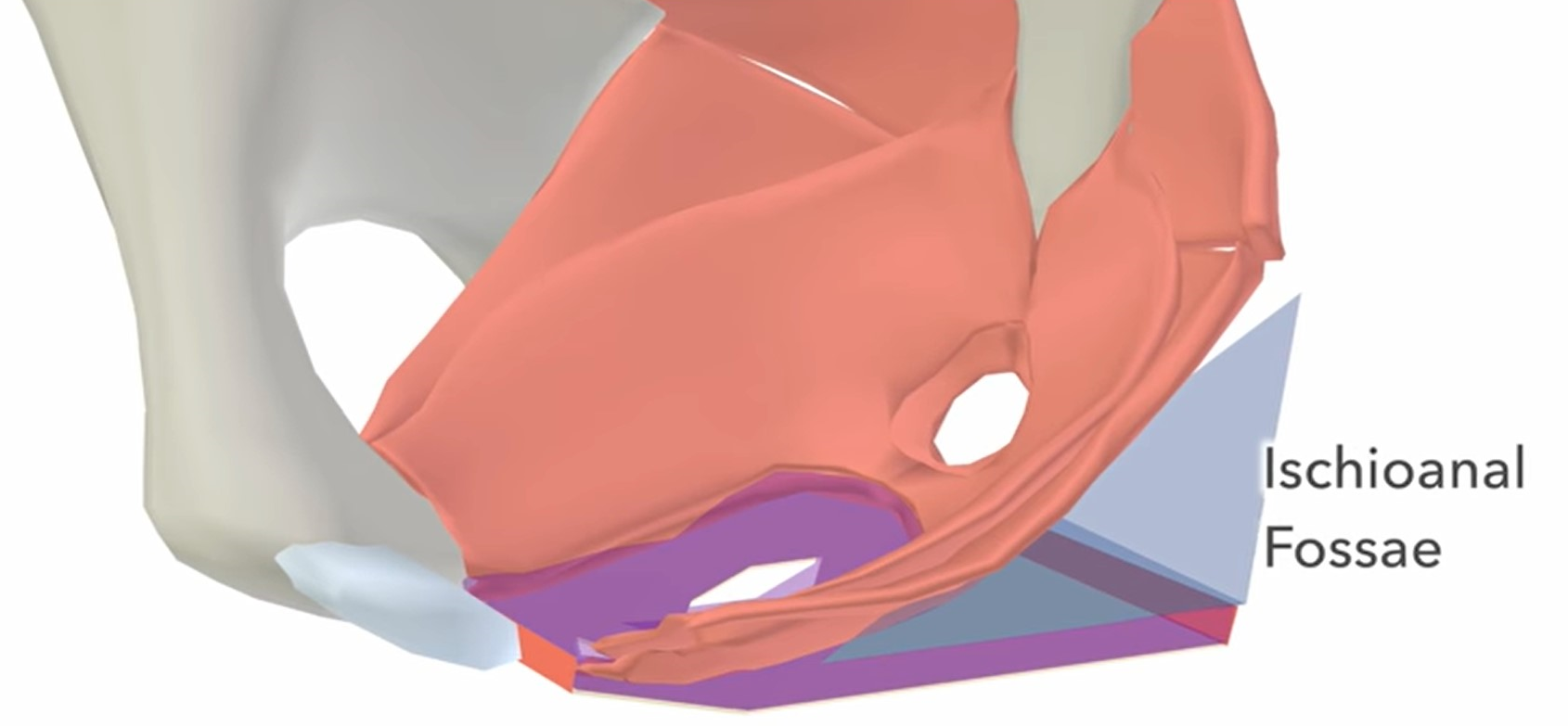 ‹#›
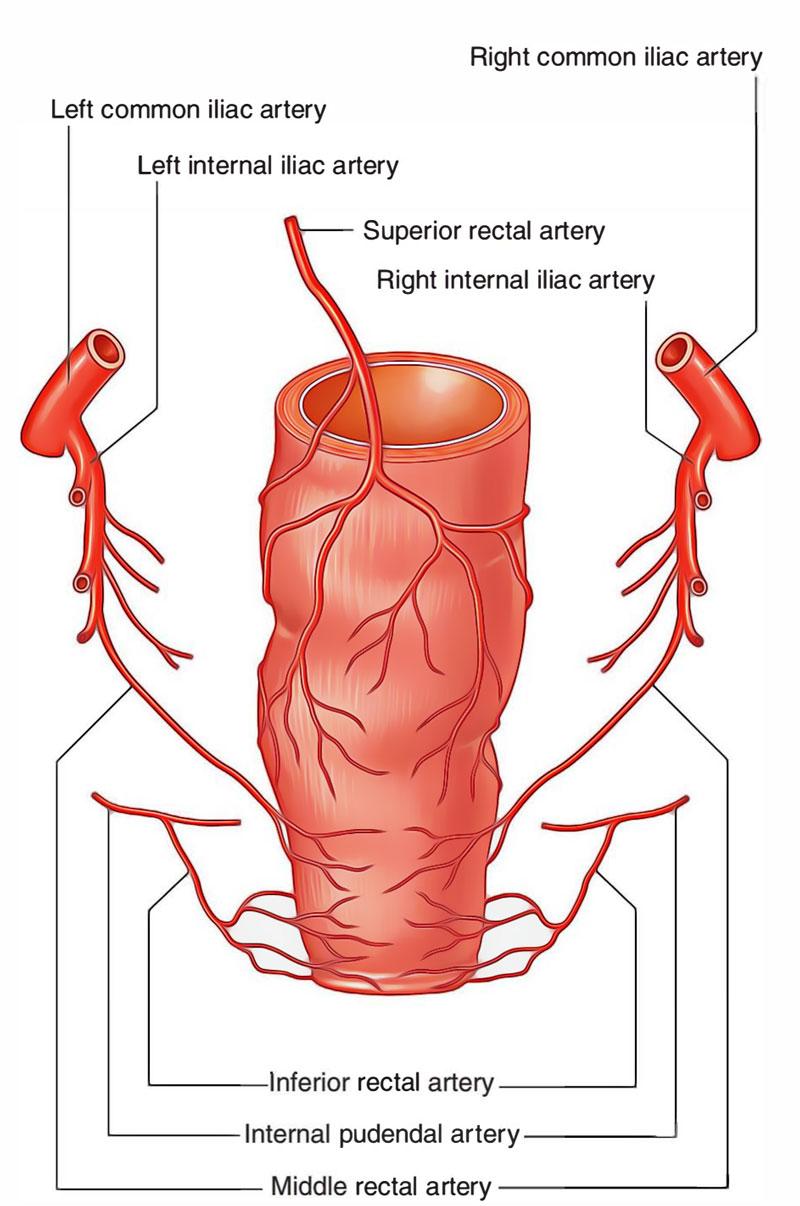 Anal canal supply:
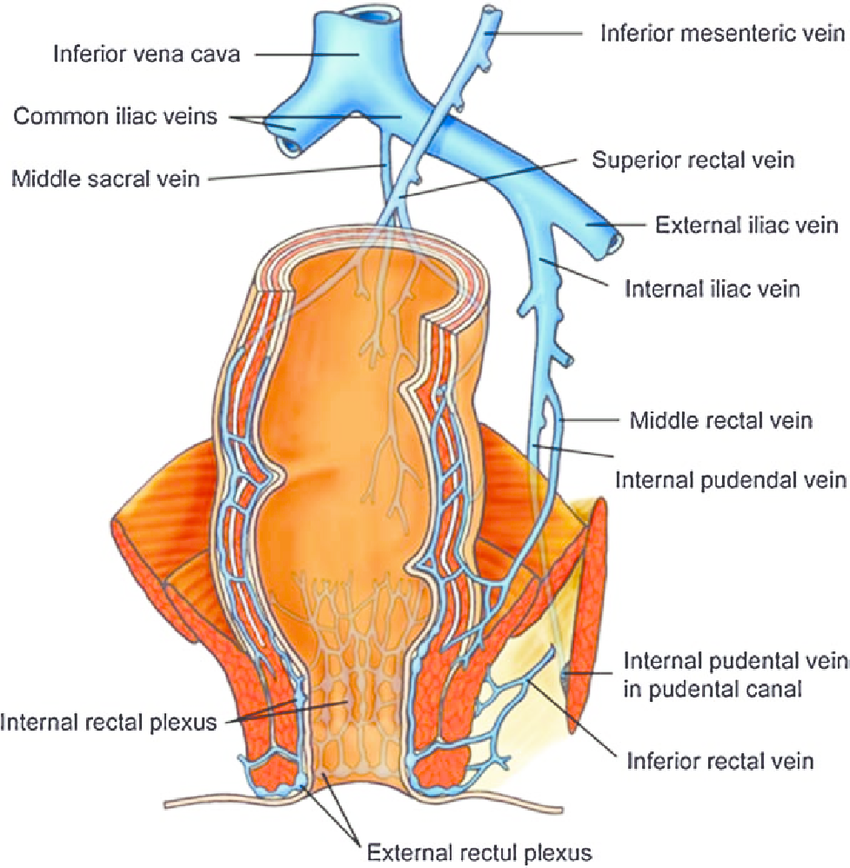 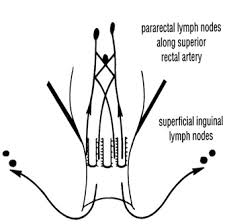 ‹#›
Pudendal Nerve Block
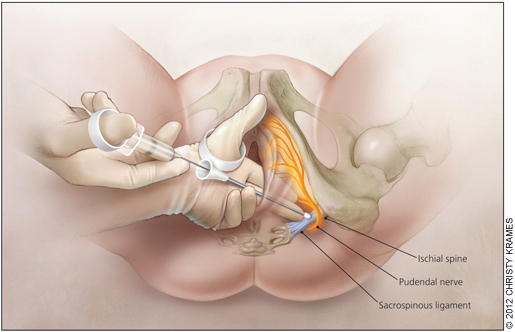 It is used in providing analgesia for the second stage of labour and  to provide anesthesia of the perineum in order to create and repair an episiotomy. 
Can be done by transvaginally or through perineal approach.
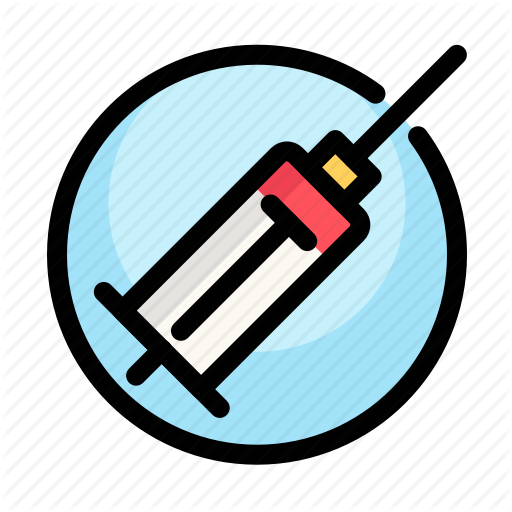 it divided into
Transvaginal method: The needle is passed through the vaginal mucous membrane toward the  ischial spine. After the needle is passed through the sacrospinous ligament, the anesthetic solution is injected around the pudendal nerve
Perineal method: The ischial tuberosity is palpated subcutaneously through buttock . The needle is inserted on the medial side of the ischial 
tuberosity to a depth of about 1 in. (2.5 cm) from the free surface of the tuberosity. The anesthetic is injected around the pudendal nerve.
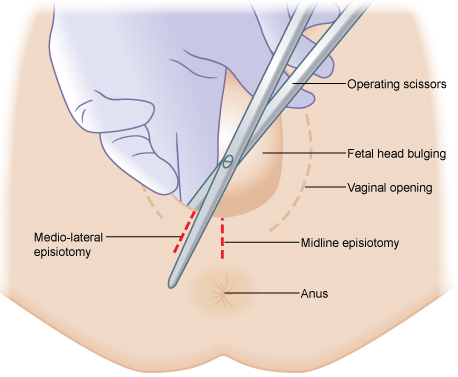 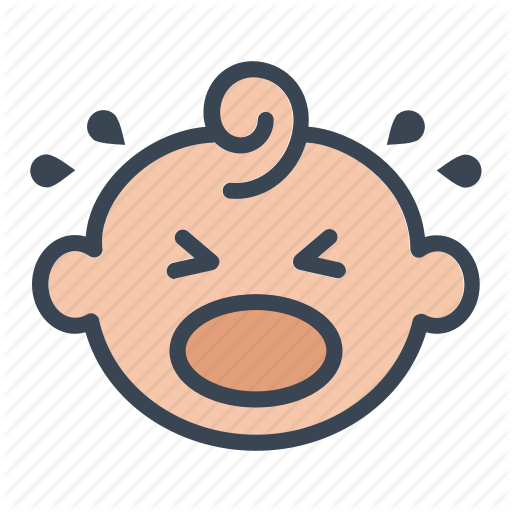 An episiotomy is a surgically planned incision on the perineum and the posterior vaginal wall during second stage of labor to prevent perineal tear.
‹#›
QUIZ
Q1: which of the following bony boundaries is located in the anterior to  perineum ?
A. Coccyx 
B. Symphysis pubis 
C. Ischiopubic rami 
D. Ischial tuberosities 
Q2: Vagina & urethra open into the vestibule through urethral orifice … &vaginal orifice ….A. Laterally, posteriorly B. Anteriorly , posteriorly 
C. Anteriorly. Laterally .D.posteriorly , anteriorly 
Q3: In transvaginal method, the needle is passed through the  ……….toward the ……..
A.  Vaginal mucous membrane, ischial spine 
B. Vaginal mucous membrane , ischial tuberosity 
C.  Buttock , ischial spine 
D. Buttock , ischial tuberosity 
Q4: Which of the following is considered a landmark during a transvaginal pudendal n. block?
A.  Ischial spine
B. Ischial tuberosity 
C. Pubic rami
Q5: Crura of clitoris is one of the content of?
A. Deep perineal pouch
B. Anal triangle 
C.pudendal canal
D. Superficial perineal pouch
Q6: which of the following is posterior to anal canal?A.Anococcygeal bodyB.vaginaC.ischiorectal fossaeD.perineal body
Q7: which of the following vein drains into inferior mesenteric vein?
A. Middle rectal vein
B. Internal pudendal vein
C. Inferior rectal vein
D. Superior rectal vein
Q8: which of the following boundaries is located in the base of Ischiorectal fossa?
A. Levator ani
B. skin of perineum
C. Pudendal nerve
D. Obturator internus
‹#›
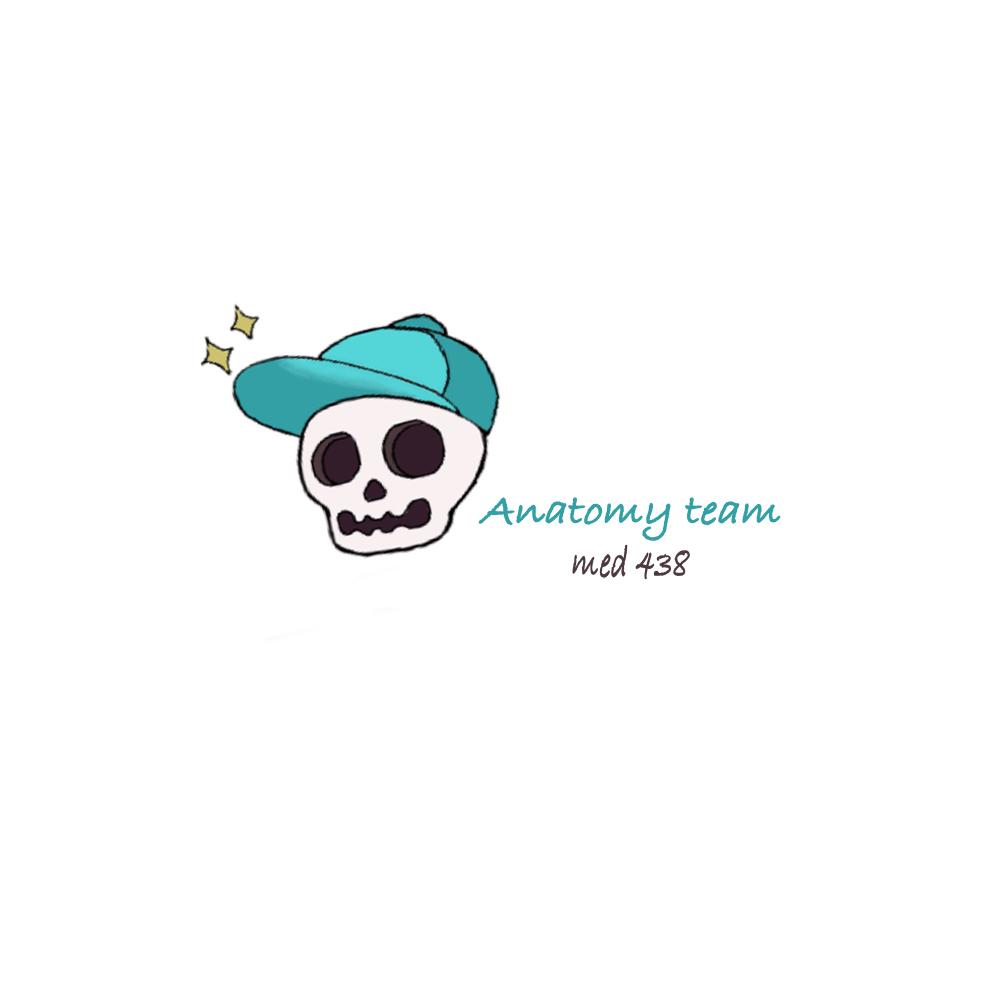 Members board
Team leaders
Abdulrahman Shadid
Ateen Almutairi
Boys team: 
Mohammed Al-huqbani
Salman Alagla
Ziyad Al-jofan
Ali Aldawood
Khalid Nagshabandi
Sameh nuser
Abdullah Basamh
Alwaleed Alsaleh
Mohaned Makkawi
Abdullah Alghamdi
Girls team :

Ajeed Al Rashoud
‏Taif Alotaibi
‏Noura Al Turki
‏Amirah Al-Zahrani
‏Alhanouf Al-haluli
‏Sara Al-Abdulkarem
‏Renad Al Haqbani
‏Nouf Al Humaidhi
Jude Al Khalifah
Nouf Al Hussaini
 Danah Al Halees
 Rema Al Mutawa
 Maha Al Nahdi 
Razan Al zohaifi 
Ghalia Alnufaei
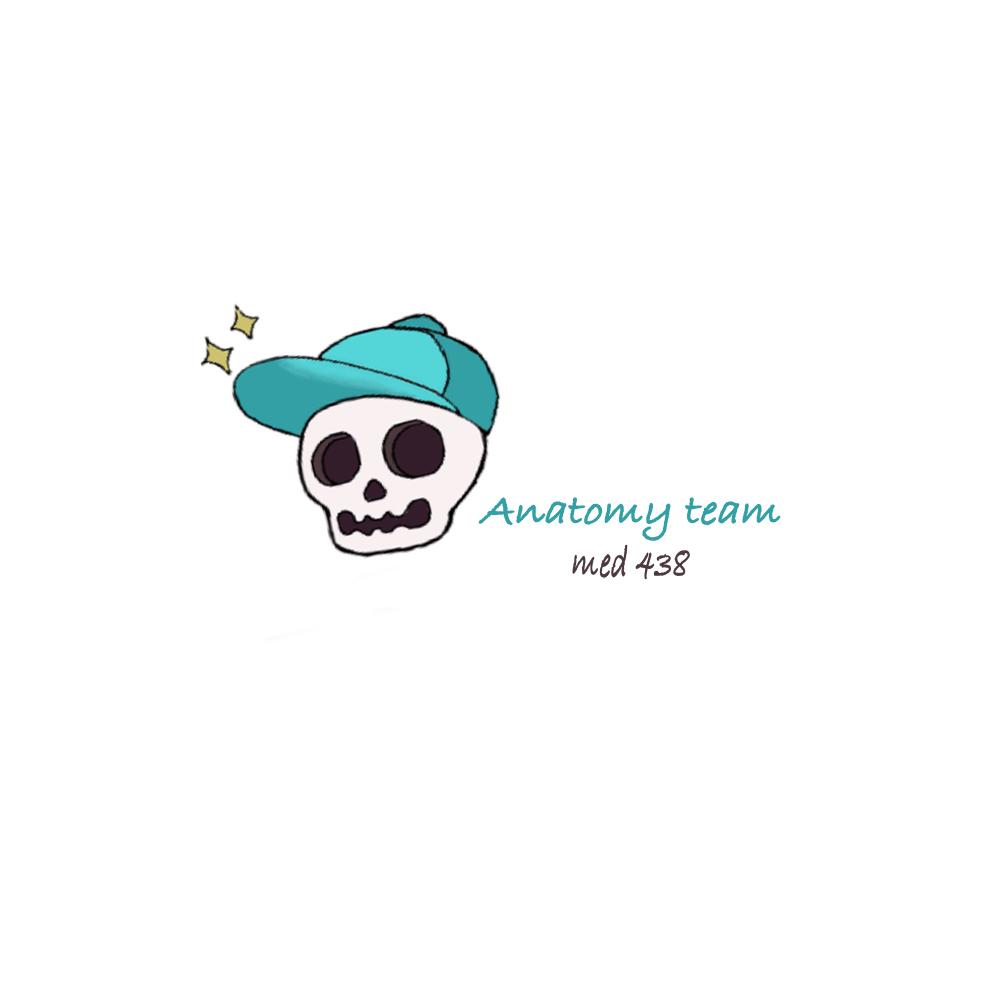 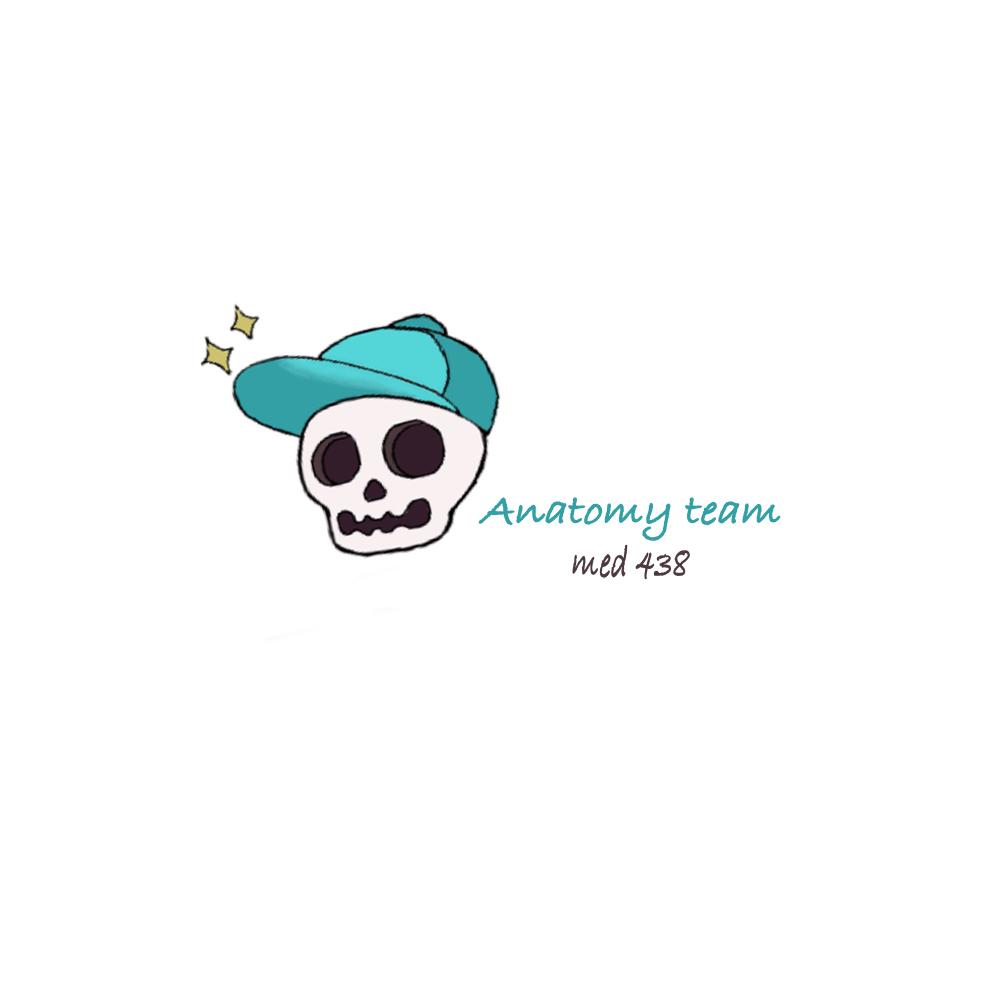 Contact us:
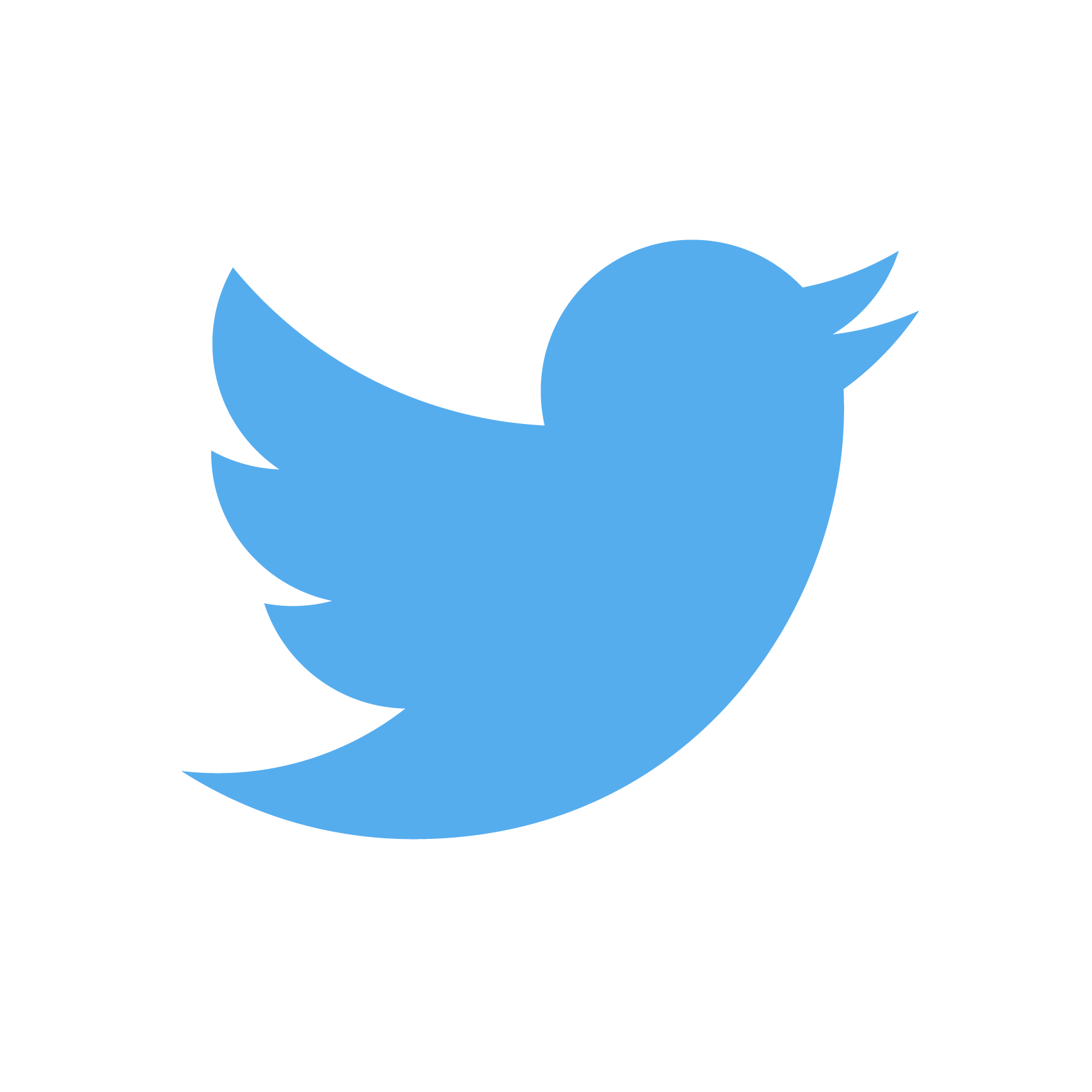 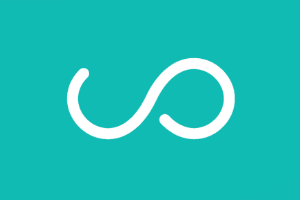